L’agrément des réseaux hospitaliers en Wallonie
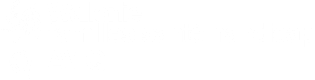 Direction des Soins et Infrastructures Hospitaliers
Département Santé
12.04.24
Fédéral :- financement de l’exploitation- programmation- normes organiques- Arts de Guérir et de Soigner
Le secteur hospitalier 
= compétence partagée
Communautés et Régions :
- financement des infrastructures
- agrément
- actualisation ou édiction de nouvelles normes (hors organiques)
- répartition de la programmation sur son territoire
28 FEVRIER 2019 - Loi modifiant la loi coordonnée du 10 juillet 2008 sur les hôpitaux et autres établissements de soins, en ce qui concerne le réseautage clinique entre hôpitaux
28 NOVEMBRE 2019 – 2 Décrets relatifs à la collaboration entre hôpitaux impliquant des personnes morales de droit public (CDLD – CPAS)
12 DECEMBRE 2019 - Décret modifiant les articles 411 et 412 du Code wallon de l'Action sociale et de la Santé et insérant un article 413bis. 
30 DECEMBRE 2019 – Protocole d’accord inter-entités pour l’agrément de réseaux relevant de différentes autorités d’agrément
12 MARS 2020 - AGW insérant certaines dispositions relatives à la procédure d'agrément des réseaux hospitaliers cliniques locorégionaux dans le Code réglementaire wallon de l'Action sociale et de la Santé.
Base légale
Objectif : rationaliser l’offre hospitalière dans une région et plus largement en Belgique en optimalisant les moyens (humains, équipement, infrastructure)

Principes :
À partir du 1/1/20 chaque hôpital général doit faire partie d’un réseau (sauf exceptions définies dans la Loi : hôpitaux psy, hôpitaux « spécialisés »)
La zone géographique d’un réseau est de forme continue (dérogation possible à Charleroi et Liège)
Le réseau doit avoir la personnalité juridique et ses organes de gestion
Chaque hôpital membre fait partie de la gestion du réseau
Le réseau assure des missions de stratégie et de coordination (opérationnel au niveau des hôpitaux)
Des missions de soins locorégionales et supra régionales sont définies 
Missions locorégionales : temps de parcours de 30 min max pour 90% de la pop couverte par le réseau
Libre choix du patient toujours garanti
Objectifs et principes
Circulaire du 20 novembre 2019
Demande d’agrément signée par l’ensemble des membres des réseaux
Date limite : 31/12/2019
Questionnaire à compléter et documents à fournir

Examen par l’AVIQ

Concertation avec les autres entités concernées

Décision de la/des Ministre(s)

Notification aux réseaux
Procédure d’agrément
Questionnaire
Coordonnées du réseau
Composition du réseau
Composition et missions de l’organe de gestion, du collège des médecins en chef, du conseil médical
Offre de soins
Zone géographique (% parts de marché)
Organes/dispositifs communs
Documents à fournir
Convention de collaboration entre les hôpitaux membres du réseau
Avis des conseils médicaux 
Avis des conseils d’administration ou organes de gestion des hôpitaux
Statuts de l’entité juridique
Procédure d’agrément
Signée par la ou les Ministre(s) compétent(e)(s)
Agrément à durée indéterminée
Prise de cours au 1/1/2020
Les réseaux doivent fournir dès qu’ils ont été adoptés :
Les objectifs stratégiques du réseau
Le projet médical du réseau ;
La manière dont l’accessibilité aux soins de la population couverte par le réseau est garantie.
Agrément à actualiser en cas de modification de la composition
Mesures de suspension et de retrait si défaut aux normes
Décision d’agrément
8 réseaux agréés en Wallonie
3 réseaux comportant des hôpitaux relevant d’autres autorités d’agrément (CG, FWB)
2 hôpitaux wallons faisant partie de réseaux bruxellois : Chirec (CHORUS), St-Pierre OLLN (H.uni)
Aucun hôpital psychiatrique n’a choisi de faire partie d’un réseau
Un hôpital « spécialisé » (psy+Sp(reva) ou Gériatrie) membre d’un réseau
Réseaux agréés
Réseau PHARE
CHR Haute-Senne
CH Mouscron
CHWAPI
CH Epicura (Hornu-Baudour et Ath)

2.167 lits agréés

Population couverte (1/1/2022) : 885.949
Réseau HELORA
CHU HELORA (La Louvière-Lobbes)
CHU HELORA – site Kennedy
CHU HELORA – sites Constantinople et Warquignies
CHU TIVOLI
CHU HELORA (Nivelles-Tubize)

2.240 lits agréés

Population couverte (1/1/2022) : 766.431
Réseau CHARLEROI-METROPOLE
GHDC (Grand Hôpital de Charleroi)
Clinique Notre-Dame de Grâce

1.342 lits agréés

Population couverte (1/1/2022) : 709.482
Réseau HUMANI SANTE CHARLEROI-CHIMAY
CHU Charleroi Chimay (Hôpital Marie Curie et site Van Gogh)
CHU Charleroi Chimay (sites Vésale et De Vinci)
CHU Charleroi Chimay ( Centre de Santé des Fagnes) 

1.491 lits agréés

Population couverte (1/1/2022) : 497.013
Réseau HOSPITALIER NAMUROIS
CHRSM – site Meuse
CHRSM – site Sambre
Clinique Saint-Luc Bouge
CHU UCL Namur – sites de Dinant
CHU UCL Namur – site de Godinne (FWB)
CHU UCL Namur – site Sainte Elisabeth

1.938 lits agréés

Population couverte (1/1/2022) : 1.022.450
Réseau ELIPSE
CHU de Liège (FWB)
CHR La Citadelle
Centre Hospitalier Bois de l’Abbaye
CHR de Huy
Clinique André Renard
CHR de Verviers East Belgium
Centre Hospitalier Reine Astrid De Malmedy
Clinique de Soins spécialisés Valdor Peri

3.917 lits agréés

Population couverte (1/1/2022) : 960.530
Réseau MOVE
CHC – Cliniques Montlégia et Waremme
CHC – Cliniques Hermalle et Heusy
St.-Nikolaus Hospital (Communauté Germanophone)
Klinik St.-Josef (Communauté Germanophone)

1.357 lits agréés env.

Population couverte (1/1/2022) : 1.061.876
Réseau VIVALIA
VIVALIA – Hôpital de Marche
VIVALIA – Hôpital d’Arlon et hôpital de Virton
Centre hospitalier de Centre Ardenne

991 lits agréés

Population couverte (1/1/2022) : 317.310
Maturité des reseaux – collaborations effectives
Les hôpitaux n’ont pas attendu les reseaux pour collaborer
Pas d’incitation politique hormis quelques projets (HOST, CCST)
A géométrie variable : groupements, integration poussée, différends, concurrence/collaborations 
1 seul reseau a fait parvenir son projet médical
Aucun reseau n’utilise pour l’instant les possibilités offertes par la réglementation : comité d’éthique commun, réglementation générale, garantie du droit de plainte, règles concernant les droits et devoirs des Médecins et du gestionnaire, remuneration des Médecins, perception centrale des honoraires, comptabilité, affectation des honoraires,…
Les cellules de coordination des soins transmuraux
Financement RW 100.000€/réseau 
Lien avec Proxisanté / PRW 
Objectifs des cellules :
Développer une approche inter-hospitalière commune en matière de concertation avec les acteurs de soins transmuraux (médecins généralistes, secteur résidentiel, soins à domicile, santé mentale…) en vue d’améliorer la continuité des soins ; 
Développer une approche transmurale construite en concertation avec les partenaires extra-hospitaliers en vue d’améliorer la communication autour du patient et de fluidifier les parcours de soins.
Merci pour votre attention
christele.charlet@aviq.be